ҰОҚ тақырыбы: Не деген ғажап кесе
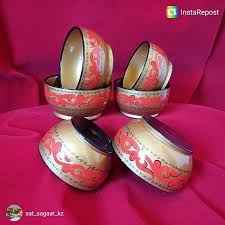 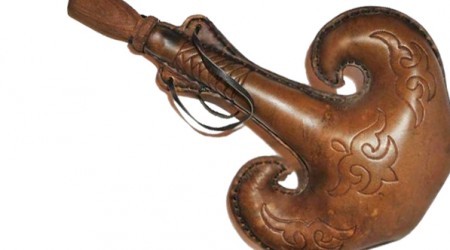 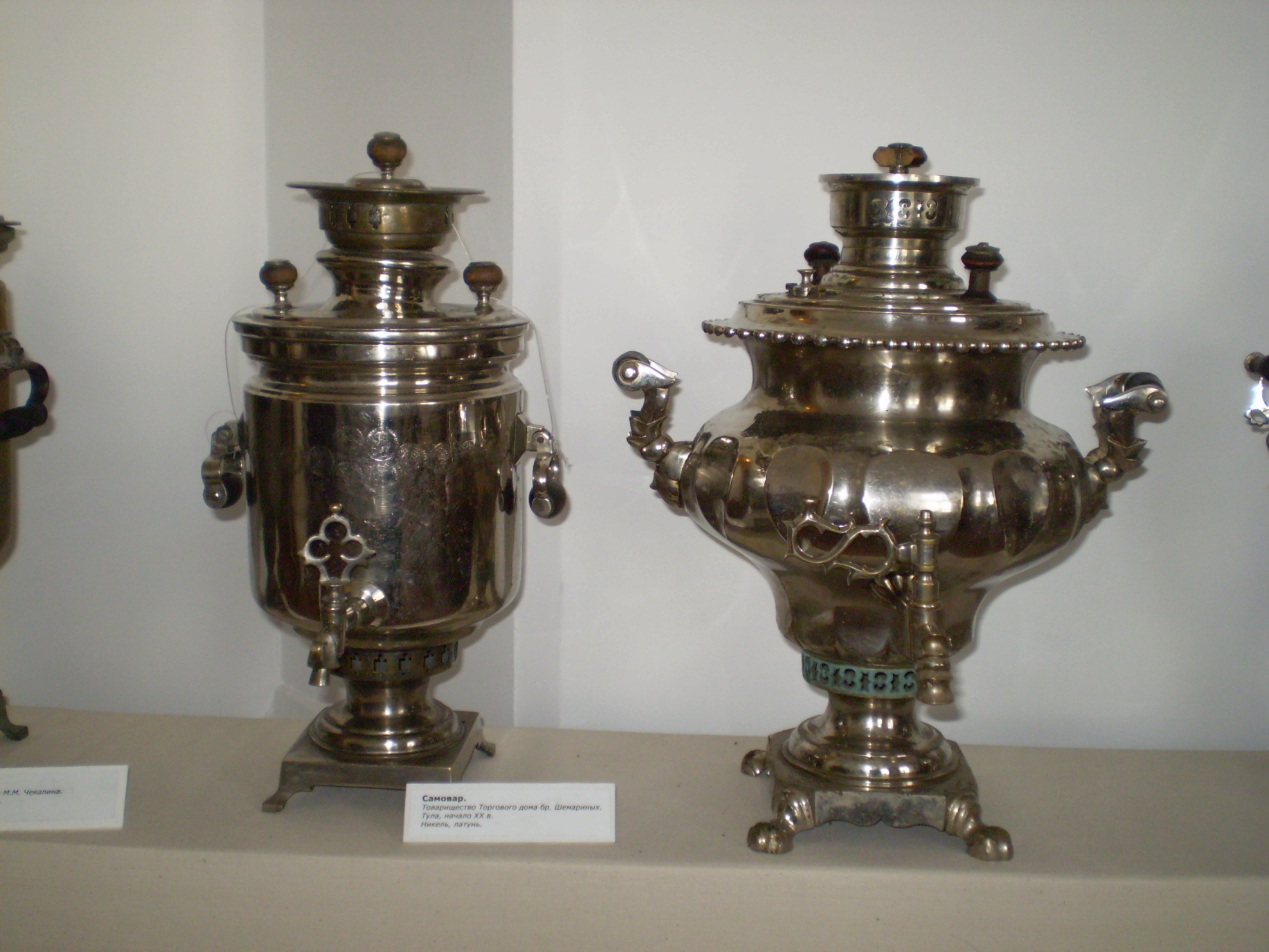 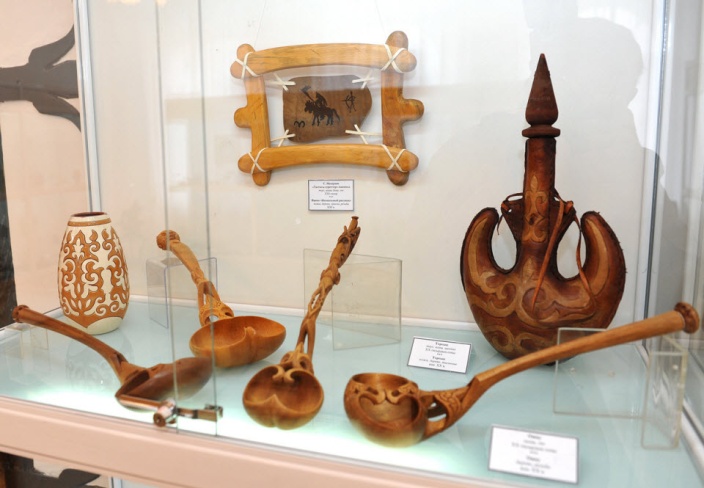 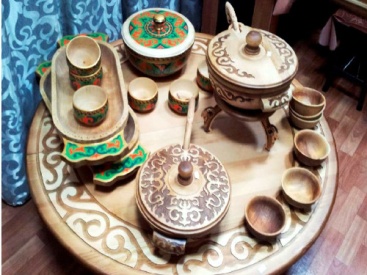 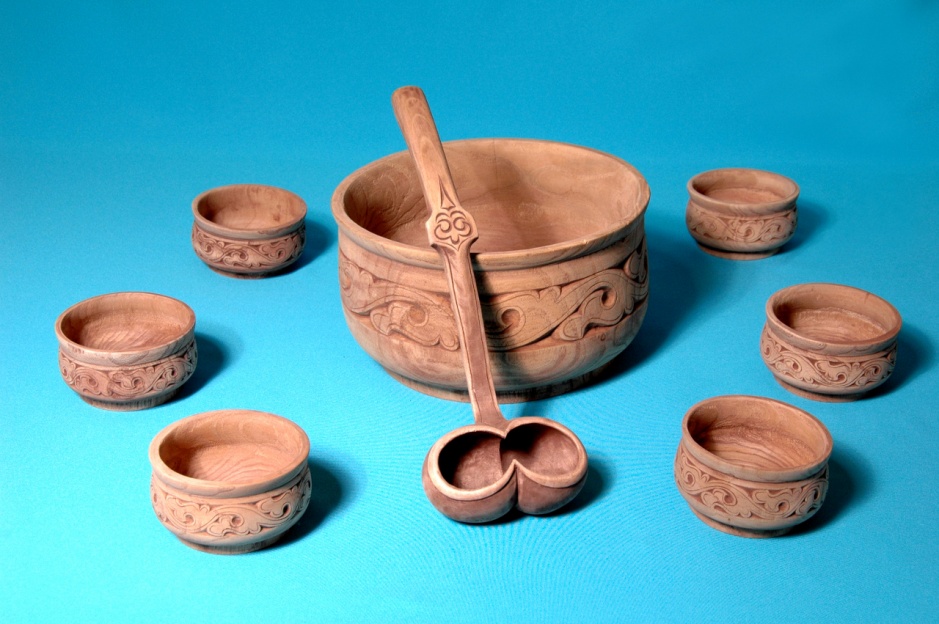 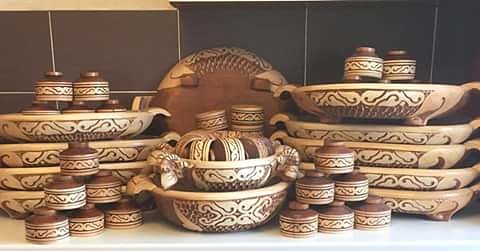 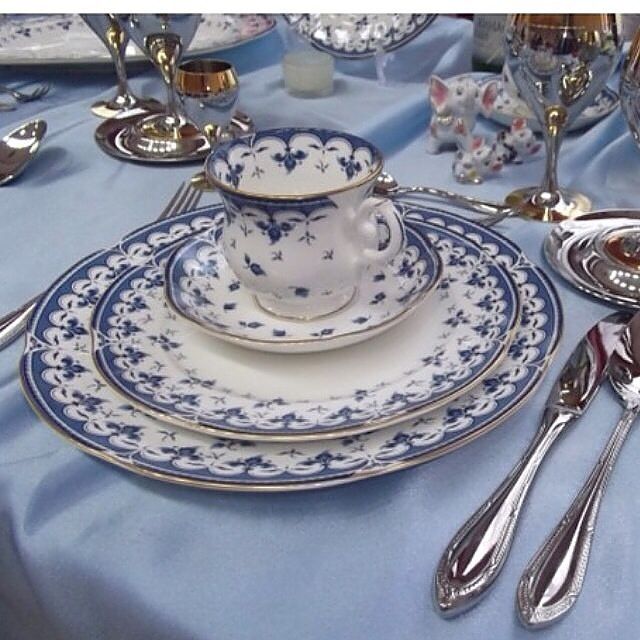 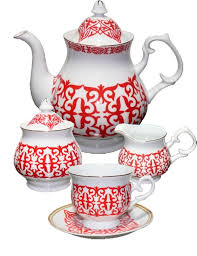 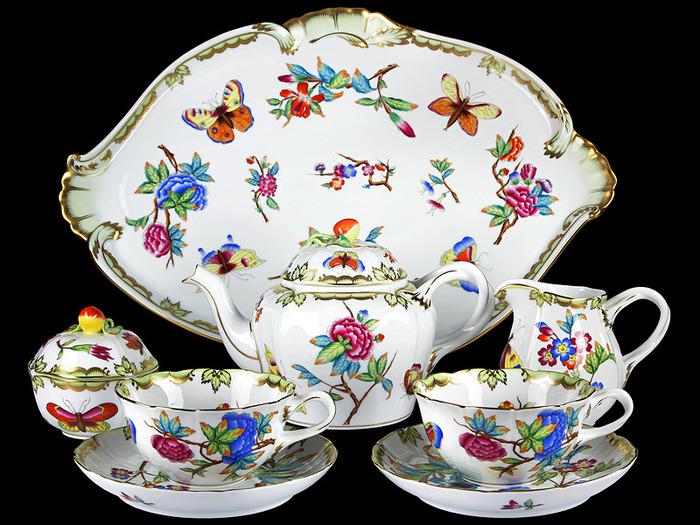 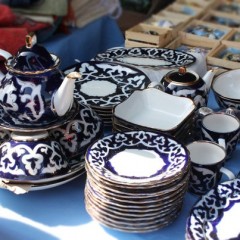 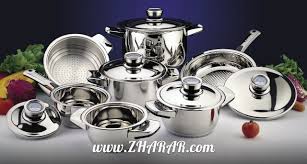 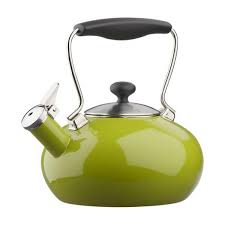